5:27–32pp—Mt 9:9–13; Mk 2:14–17
27 After this, Jesus went out and saw a tax collector by the name of Levi sitting at his tax booth. “Follow me,” Jesus said to him,
Luke 5:27–32 (NIV)
[Speaker Notes: Matthew 9:9 (NIV) 
The Calling of Matthew 
9:9–13pp—Mk 2:14–17; Lk 5:27–32 
9 As Jesus went on from there, he saw a man named Matthew sitting at the tax collector’s booth. “Follow me,” he told him, and Matthew got up and followed him. 

Mark 2:14 (NIV) 
14 As he walked along, he saw Levi son of Alphaeus sitting at the tax collector’s booth. “Follow me,” Jesus told him, and Levi got up and followed him.]
28 and Levi got up, left everything and followed him.
Luke 5:27–32 (NIV)
29 Then Levi held a great banquet for Jesus at his house, and a large crowd of tax collectors and others were eating with them.
Luke 5:27–32 (NIV)
[Speaker Notes: Matthew 9:10 (NIV) 
10 While Jesus was having dinner at Matthew’s house, many tax collectors and sinners came and ate with him and his disciples. 

Mark 2:15 (NIV) 
15 While Jesus was having dinner at Levi’s house, many tax collectors and sinners were eating with him and his disciples, for there were many who followed him.]
30 But the Pharisees and the teachers of the law who belonged to their sect complained to his disciples, “Why do you eat and drink with tax collectors and sinners?”
Luke 5:27–32 (NIV)
[Speaker Notes: Matthew 9:11 (NIV) 
11 When the Pharisees saw this, they asked his disciples, “Why does your teacher eat with tax collectors and sinners?” 

Mark 2:16 (NIV) 
16 When the teachers of the law who were Pharisees saw him eating with the sinners and tax collectors, they asked his disciples: “Why does he eat with tax collectors and sinners?”]
31 Jesus answered them, “It is not the healthy who need a doctor, but the sick. 32 I have not come to call the righteous, but sinners to repentance.
Luke 5:27–32 (NIV)
[Speaker Notes: Matthew 9:12–13 (NIV) 
12 On hearing this, Jesus said, “It is not the healthy who need a doctor, but the sick. 13 But go and learn what this means: ‘I desire mercy, not sacrifice.’  For I have not come to call the righteous, but sinners.” 

Mark 2:17 (NIV) 
17 On hearing this, Jesus said to them, “It is not the healthy who need a doctor, but the sick. I have not come to call the righteous, but sinners.”]
The NT provides examples of individuals who followed Jesus Christ and of the implications of this decision for their lives.
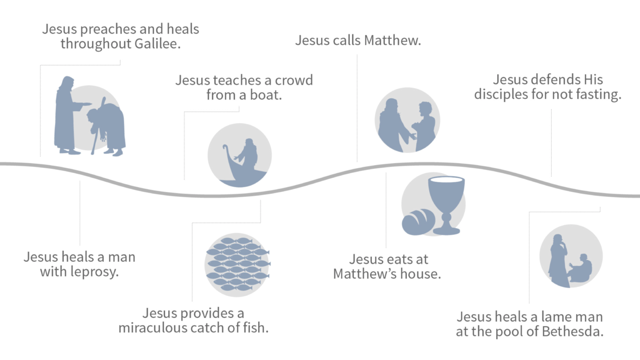 Those who followed 
Those who obeyed 
Those who hesitated 
The cost
The blessings
Objectives
Following Jesus Christ
Those who followed Jesus Christ
Matthew 4:25 (NIV) — 25 Large crowds from Galilee, the Decapolis, Jerusalem, Judea and the region across the Jordan followed him.
Crowds of people
[Speaker Notes: See also Mt 8:1 ; Mt 12:15 ; Mt 14:13 ; Mt 19:2 ; Mk 2:15 ; Mk 5:24 ; Lk 7:9 ; Lk 7:11
Matthew 8:1 (NIV) — 1 When Jesus came down from the mountainside, large crowds followed him.
Matthew 12:15 (NIV) — 15 Aware of this, Jesus withdrew from that place. A large crowd followed him, and he healed all who were ill.
Matthew 14:13 (NIV) — 13 When Jesus heard what had happened, he withdrew by boat privately to a solitary place. Hearing of this, the crowds followed him on foot from the towns.
Matthew 19:2 (NIV) — 2 Large crowds followed him, and he healed them there.
Mark 2:15 (NIV) — 15 While Jesus was having dinner at Levi’s house, many tax collectors and sinners were eating with him and his disciples, for there were many who followed him.
Mark 5:24 (NIV) — 24 So Jesus went with him. A large crowd followed and pressed around him.
Luke 7:9 (NIV) — 9 When Jesus heard this, he was amazed at him, and turning to the crowd following him, he said, “I tell you, I have not found such great faith even in Israel.”
Luke 7:11 (NIV) — 11 Soon afterward, Jesus went to a town called Nain, and his disciples and a large crowd went along with him.]
Matthew 20:34 (NIV) — 34 Jesus had compassion on them and touched their eyes. Immediately they received their sight and followed him.
Those who were healed
[Speaker Notes: See also Mk 10:52
Mark 10:52 (NIV) — 52 “Go,” said Jesus, “your faith has healed you.” Immediately he received his sight and followed Jesus along the road.]
Matthew 9:27 (NIV) — 27 As Jesus went on from there, two blind men followed him, calling out, “Have mercy on us, Son of David!”
Those who were needy
Matthew 8:23 (NIV) — 23 Then he got into the boat and his disciples followed him.
The disciples
[Speaker Notes: See also Mk 14:51 ; Mk 15:41 ; Jn 18:15
Mark 14:51 (NIV) — 51 A young man, wearing nothing but a linen garment, was following Jesus. When they seized him,
Mark 15:41 (NIV) — 41 In Galilee these women had followed him and cared for his needs. Many other women who had come up with him to Jerusalem were also there.
John 18:15 (NIV) — 15 Simon Peter and another disciple were following Jesus. Because this disciple was known to the high priest, he went with Jesus into the high priest’s courtyard,]
Following Jesus Christ
Those who obeyed Jesus Christ’s call to follow him
Matthew 4:19–20 (NIV) —19 “Come, follow me,” Jesus said, “and I will send you out to fish for people.” 20 At once they left their nets and followed him.
Peter and Andrew
[Speaker Notes: Matthew 4:18–20 (NIV) — 18 As Jesus was walking beside the Sea of Galilee, he saw two brothers, Simon called Peter and his brother Andrew. They were casting a net into the lake, for they were fishermen. 19 “Come, follow me,” Jesus said, “and I will send you out to fish for people.” 20 At once they left their nets and followed him.

See also Lk 5:11
Luke 5:11 (NIV) — 11 So they pulled their boats up on shore, left everything and followed him.]
Mark 1:20 (NIV) —20 Without delay he called them, and they left their father Zebedee in the boat with the hired men and followed him.
James and John
[Speaker Notes: Mark 1:19–20 (NIV) — 19 When he had gone a little farther, he saw James son of Zebedee and his brother John in a boat, preparing their nets. 20 Without delay he called them, and they left their father Zebedee in the boat with the hired men and followed him.]
Matthew 9:9 (NIV) — 9 As Jesus went on from there, he saw a man named Matthew sitting at the tax collector’s booth. “Follow me,” he told him, and Matthew got up and followed him.
Matthew
John 1:45 (NIV) —45 Philip found Nathanael and told him, “We have found the one Moses wrote about in the Law, and about whom the prophets also wrote—Jesus of Nazareth, the son of Joseph.”
Philip
[Speaker Notes: John 1:43–45 (NIV) — 43 The next day Jesus decided to leave for Galilee. Finding Philip, he said to him, “Follow me.” 44 Philip, like Andrew and Peter, was from the town of Bethsaida. 45 Philip found Nathanael and told him, “We have found the one Moses wrote about in the Law, and about whom the prophets also wrote—Jesus of Nazareth, the son of Joseph.”]
Following Jesus Christ
Those who hesitated when called to follow Jesus Christ
Matthew 19:21 (NIV) — 21 Jesus answered, “If you want to be perfect, go, sell your possessions and give to the poor, and you will have treasure in heaven. Then come, follow me.”
Examples of those who hesitated when called to follow Jesus Christ
Luke 9:60 (NIV) —60 Jesus said to him, “Let the dead bury their own dead, but you go and proclaim the kingdom of God.”
Examples of those who hesitated when called to follow Jesus Christ
[Speaker Notes: Luke 9:59–60 (NIV) — 59 He said to another man, “Follow me.” But he replied, “Lord, first let me go and bury my father.” 60 Jesus said to him, “Let the dead bury their own dead, but you go and proclaim the kingdom of God.”]
Following Jesus Christ
The cost of following Jesus Christ
Matthew 16:24–26 (NIV) — 24 Then Jesus said to his disciples, “Whoever wants to be my disciple must deny themselves and take up their cross and follow me.
Carrying one’s cross
[Speaker Notes: Matthew 16:24–26 (NIV) — 24 Then Jesus said to his disciples, “Whoever wants to be my disciple must deny themselves and take up their cross and follow me. 25 For whoever wants to save their life will lose it, but whoever loses their life for me will find it. 26 What good will it be for someone to gain the whole world, yet forfeit their soul? Or what can anyone give in exchange for their soul?

See also Mt 10:37–39 ; Lk 14:25–33 ; Jn 12:23–25
Matthew 10:37–39 (NIV) — 37 “Anyone who loves their father or mother more than me is not worthy of me; anyone who loves their son or daughter more than me is not worthy of me. 38 Whoever does not take up their cross and follow me is not worthy of me. 39 Whoever finds their life will lose it, and whoever loses their life for my sake will find it.
Luke 14:25–33 (NIV) — 25 Large crowds were traveling with Jesus, and turning to them he said: 26 “If anyone comes to me and does not hate father and mother, wife and children, brothers and sisters—yes, even their own life—such a person cannot be my disciple. 27 And whoever does not carry their cross and follow me cannot be my disciple. 28 “Suppose one of you wants to build a tower. Won’t you first sit down and estimate the cost to see if you have enough money to complete it? 29 For if you lay the foundation and are not able to finish it, everyone who sees it will ridicule you, 30 saying, ‘This person began to build and wasn’t able to finish.’ 31 “Or suppose a king is about to go to war against another king. Won’t he first sit down and consider whether he is able with ten thousand men to oppose the one coming against him with twenty thousand? 32 If he is not able, he will send a delegation while the other is still a long way off and will ask for terms of peace. 33 In the same way, those of you who do not give up everything you have cannot be my disciples.
John 12:23–25 (NIV) — 23 Jesus replied, “The hour has come for the Son of Man to be glorified. 24 Very truly I tell you, unless a kernel of wheat falls to the ground and dies, it remains only a single seed. But if it dies, it produces many seeds. 25 Anyone who loves their life will lose it, while anyone who hates their life in this world will keep it for eternal life.]
25 For whoever wants to save their life will lose it, but whoever loses their life for me will find it.
Carrying one’s cross
26 What good will it be for someone to gain the whole world, yet forfeit their soul? Or what can anyone give in exchange for their soul?
Carrying one’s cross
Matthew 8:19–20 (NIV) — 19 Then a teacher of the law came to him and said, “Teacher, I will follow you wherever you go.”
Leaving security behind
[Speaker Notes: See also Lk 9:61–62
Luke 9:61–62 (NIV) — 61 Still another said, “I will follow you, Lord; but first let me go back and say goodbye to my family.” 62 Jesus replied, “No one who puts a hand to the plow and looks back is fit for service in the kingdom of God.”]
20 Jesus replied, “Foxes have dens and birds have nests, but the Son of Man has no place to lay his head.”
Leaving security behind
John 6:66 (NIV) — 66 From this time many of his disciples turned back and no longer followed him.
Those who failed to persevere in following Jesus Christ
Following Jesus Christ
The blessings of following Jesus Christ
Matthew 19:29 (NIV) — …will inherit eternal life.
The blessings of following Jesus Christ
[Speaker Notes: See also Jn 8:12 ; Jn 12:26
John 8:12 (NIV) — 12 When Jesus spoke again to the people, he said, “I am the light of the world. Whoever follows me will never walk in darkness, but will have the light of life.”
John 12:26 (NIV) — 26 Whoever serves me must follow me; and where I am, my servant also will be. My Father will honor the one who serves me.]